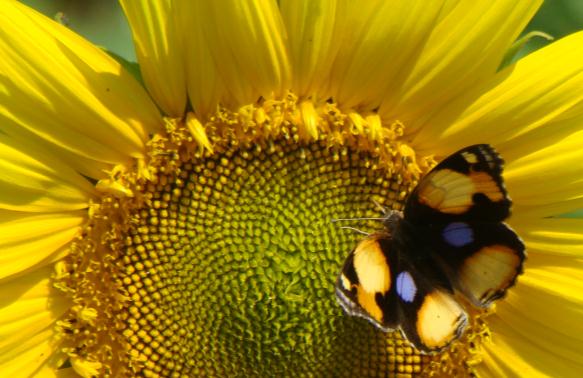 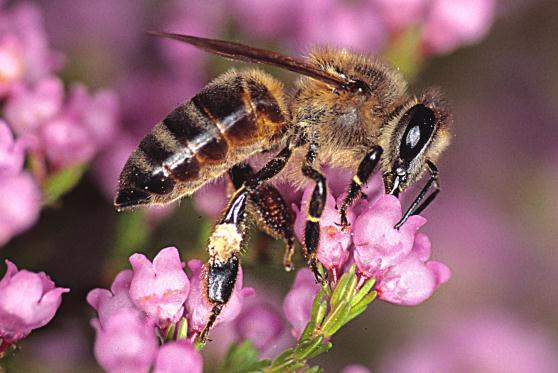 Pollination biology (draft slides for educators to edit as needed)
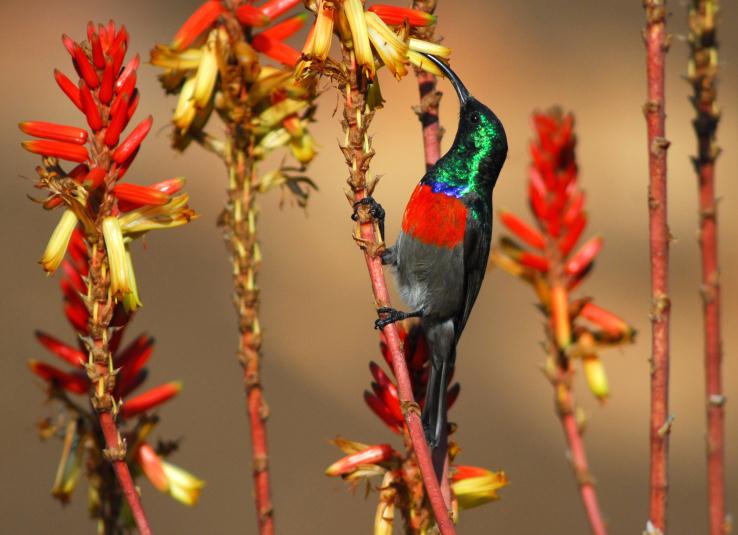 Materials produced for the Global Pollination Project & Honeybee Forage Project South Africa, implemented by the South African National Biodiversity Institute.
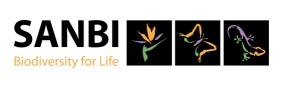 Pollination is the process by which pollen is transferred in the reproduction of plants, thereby enabling fertilisation and the production of fruit and seeds (sexual reproduction).
Abiotic pollination: pollination without the involvement of other living organisms (e.g. wind or water). Only 10% of flowering plants are pollinated without animal assistance.
Biotic pollination: pollination by a pollinator (insects are the most important pollinating animals, but birds, bats and                                                                                       rodents are also                                                                    pollinators of some                                                                                                                 plants).
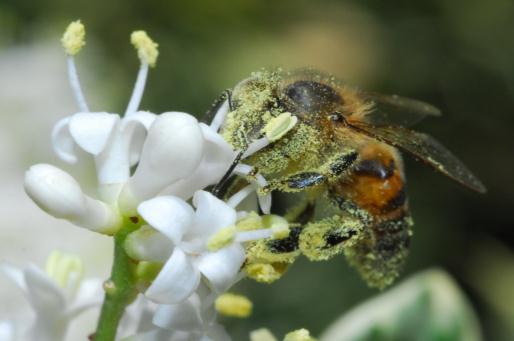 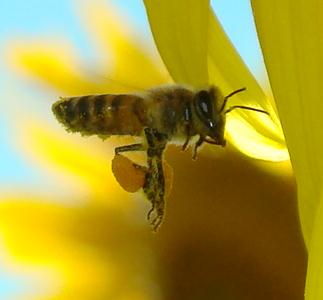 Self- & cross-pollination
CROSS-POLLINATION: the transfer of pollen from an anther of the flower of one plant to a stigma of the flower of another plant.
SELF-POLLINATION:                                         fertilisation by                                                                transfer of pollen from                                                          the anthers of a flower                                                       to the stigma of the                                                                       same flower (autogamy)                                                                      or to the stigma of                                            n     another flower on the                                                            same plant (geitonogamy)
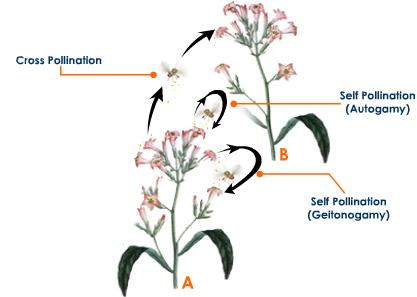 Self: no exchange of genetic material
Cross: exchange of genetic material
Agents of pollination
Cross-pollination depends on insects visiting flowers of the same species in sequence. To help ensure that this happens, the plants have various characteristics that help pollinators locate the right flowers, including the colour, size, shape and scent of the flowers, as well as the food reward.
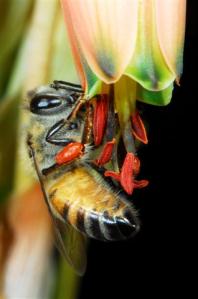 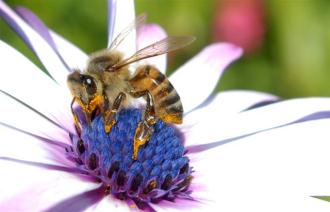 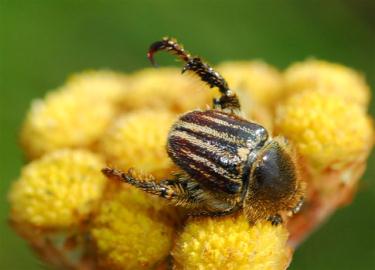 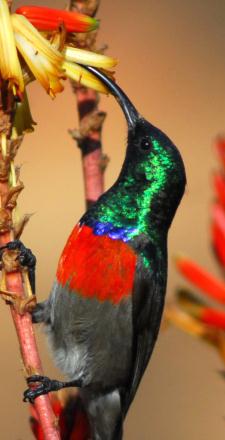 Sunbird: tubular, colourful flowers
Honeybee: many varied flower types
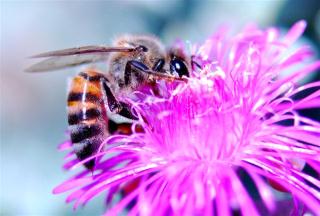 Beetles: flat or cup-shaped (big) flowers
Parts of the flower
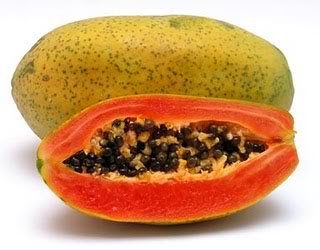 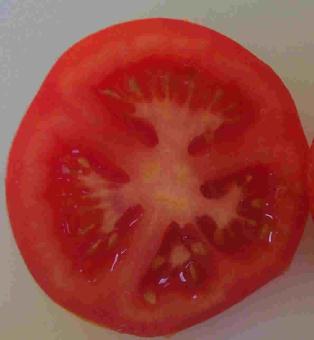 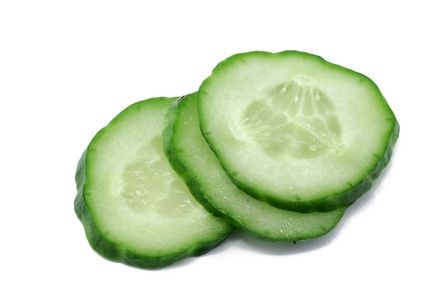 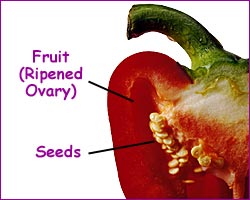